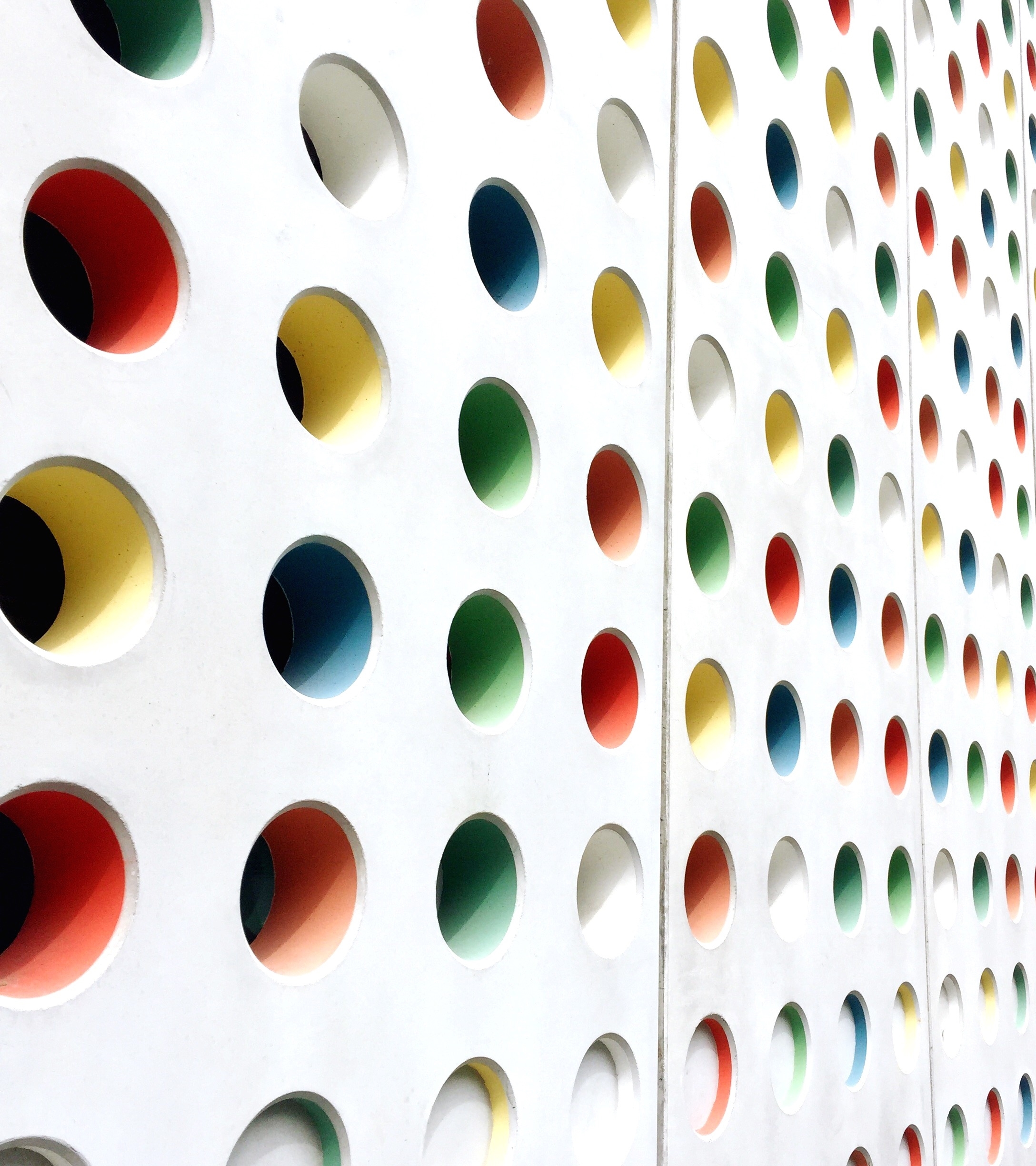 Developing the Secure MSP of the Future
Amy Babinchak
MSP Owner and President National Society of IT service professionals
https://nsitsp.org
[Speaker Notes: Today I’d like to convince you that we need to organize ourselves and increase the level of professionalism in our industry because if we don’t someone else will do it for us. For the purpose of todays talk,  I’m going to use the terms MSP, MSSP and IT service provider interchangeably. Although we know that they aren’t the same thing, each providing different types of services, what I’m going to talk about today applies equally to us as being in the same industry together. 

[Insert your short intro here]
My name is Amy Babinchak. I’m the owner of a 21 year old MSP and I’m also the president of the national society of IT service professionals. Don’t worry if you have heard of this organization yet. We’re new.]
We’re under attack
[Speaker Notes: It used to be that we could say that our clients were under attack, but we were not under attack. Sure, our staff could just as easily fall victim to a phishing email but generally they didn’t. Tech staff largely seemed to be immune from social attacks and we sat back smugly, knowing that there was no malware incident on our systems in the last couple of decades. It couldn’t happen to us because we are the smart ones. Then it did. Ransomware increased 300% in 2020 from the previous year, and its not like we were starting from ZERO!,  and the ransoms themselves went from $300 dollars in 2013 to millions of dollars in 2020, and suddenly our trusted unattended remote access tools got hacked. Sometimes because of the technology itself, sometimes because of the unwillingness of the MSP to patch their own systems, and sometimes because the tools weren’t moved to the cloud when they probably should have been. What ever the case was, we suddenly found ourselves in the news and not in a good way. At first the blame was placed upon the tool manufacturers, but that narrative has subsequently shifted to the MSP and MSSP. Business cried foul! You were supposed to protect us and didn’t!

And when a cybersecurity news story breaks, you hear some really silly things from the media because they don't understand. Why would you have this tool that's so dangerous? Why would you have this RMM thing? What is that? What does it mean? And why would you hire somebody else to take care of your security? We know the answer to all of those questions. It’s because this business is complex and hard and so you need tools and you need experts and the typical business can’t protect itself with out them.  But we’re the only ones that know that. Our voice has literally been missing from the news, it's been missing from the legislature, it's been missing from everything.]
We’re under attack
[Speaker Notes: The resulting fallout hasn’t hurt the RMM tools market much. Those giant companies just keep plugging along and they’ve often joined the chorus of pinning the blame on the user – which is us. A familiar shoe on the other foot now for the IT provider. Firms were rightly called out for not applying patches to their own systems, for using old versions of software and for not adopting multi-factor authentication. I’d like to strangle them myself! Those are unforgiveable sins if you’re out there calling yourself a professional.

The attacks on our industry have continued. Errors and Omissions Insurance rates doubled, tripled and even quadrupled for some tech firms. Cyber Insurance put in exclusions for paying ransoms. The State of Louisiana was first out the gate with a shot across the bow that should have been a wake-up call to all of us. After the City of New Orleans and other small cities were shutdown by ransomware incidents, Louisiana decided that if you’re going to do business with government in the state that you need to register first and report any cyber security incidents that you or your clients incur. They are making that information public for any potential new customer of yours to see. And most importantly they specifically put the acronyms MSP and MSSP into that law. They know what they are doing. They are starting to rope us into the system by name.]
We’re under attack
[Speaker Notes: Now the Federal government is getting into our business too. The IRS has started applying the anti-terrorism rules that say its illegal to fund terrorism, which they defined as paying the ransom to certain known criminal organizations. Now they want reporting on everything greater than $600 so they can track ransom payments even more closely. For those firms whose best option out of a bad situation is to pay the ransom, this could be disastrous. 

CISA has been on a publishing tare, telling everyone from enterprise to small business what they need to consider when hiring an IT services firm of any stripe. And that document even addresses how to protect your business FROM an MSP! That’s definitely not a message that is good for our industry. CISA isn’t speaking for us. They are speaking out against us. Even the Biden administration has a cyber security plan. It calls for information sharing between government and private sector, more investment in shoring up federal cyber security, and calls out improving supply chain security as a priority which of course means our toolsets and our companies. Sure, there’s money to be made from these government contracts and we like to see an increase in security spending but…Again a direct shot at us. Improving the supply chain security, that’s the skeptism that we’re doing a good job, that we’re competent and professional. Its sowing doubt and none of this is how we want to be portrayed. We want to be seen as the good guys that we are. The experts that we are. But that’s not the message that coming through.]
When politicians take notice
[Speaker Notes: We’ve been noticed by the federal government. We’ve been noticed by some states. We’re being talked about in all states. Media is writing about us. We’ve been noticed by business organizations. There’s a great call for cyber security education by local business groups and great skyrocketing market for providing cyber security to businesses of all sizes. Satya Nadella, Microsoft’s CEO in his Ignite keynote said that the next 10 years will see more technology advancement than the previous 40 years. The good news is that we’re all making money and the coming opportunity to be part of this massive change is off the charts. The bad news is that governments and businesses are wondering about us. We’re a black box to them. And they want to shed some light into that box. They want to know which firms are qualified and which might not be. They want to know what qualifies you to do the job, other than you saying so. The federal government can’t reach down into states and regulate us or license us. But state and local governments can. Those politicians have noticed us.

The result is going to be regulation or licensing or maybe both. The wheels of government are starting to turn.]
Are we all the same?
[Speaker Notes: We’ve all joked about the trunk slammer, the man in the van, or what ever derogatory term we use for those people that bring our industry down. You and I know that there are a lot of people in the industry that probably shouldn’t be. We know that there is a big difference between firm 1 and firm 2. We even know that there could be a GIANT gulf between them, but the businesses hiring them usually don’t know that. These days when I go to meet with a potential new  client more often than not they think that they are comparing apples to apples when meeting with competing firms. They just want to see a list of my gold, silver and bronze packages so they can compare the cost against the others that they met with. 

Businesses are looking for a way to box us in and some firms out there are participating by boxing themselves in and others, like mine, don’t offer those types of plans. What the potential clients want to understand is what makes your firm the right decision. They don’t know, because they have no way to know. There’s no where for them to go to out and find or understand what makes one IT company better than the other, much less a good fit for them. To them we are all the same. We have people who are total amateurs and very unprofessional in our industry, we also have a lot of people who are extremely professional, and they both have to live in the same economic environment. They both have to compete for the same clients. And so how does an end user know who to hire? Why should they trust what we have to say? We all need ways to differentiate ourselves.]
Good business models and poor ones
[Speaker Notes: There are people in this industry, and we all know them, that have profitable businesses and poor business models. Many businesses are carrying technical debt and making poor decisions based around maintaining it. Some IT service providers help enable those bad decisions and contribute to cost of funding that technical debt. But we have the same problem within the IT service providers businesses too. There are people making a good living out of providing and maintaining old insecure solutions and giving bad advice. I recently consulted with a firm that had advised their client to keep an old group of 2008 era servers because it would be more secure than moving those workloads into the cloud. That is almost always the wrong advice to give. Guess what? They got ransomware! They thought and were advised that they would be protected BECAUSE they were old school. What do we do about unprofessional advice? It hurt that business. And what that happens it hurts us all. A strong professional organization can address issues like this.]
There are two sides to every story
[Speaker Notes: The landscape I just laid out is a lot. It’s coming at us from our own inability to police ourselves, organized crime, insurance, state regulation, the IRS, CISA and the federal government in general. State and local governments are starting to look our way, form committees and at some point, every politician is going to want to be the one that came up with the solution to this problem of cyber crime!  The wheels of government turn slowly right up until they don’t and then it’s an avalanche. Everyone is up in our business now. But of course, there are two sides to every story. The problem is that no one is telling our side of the story.]
We have a reputation problem
[Speaker Notes: Taken all together this adds up to a reputation problem. A serious one. I know that you are all competent professionals. I know this because you are taking the time to listen to a webinar. But if I’m the only one that knows, then it doesn’t matter. The business world needs to know that you are different, you are outstanding in your field, and you are among the elite.  But that’s not what most people think of when they think about what makes someone outstanding in their field. It’s not enough that you attend conferences and listen to webinars, so what is it?

In our organization, we’ve already formed up a few committees and one of them is a legislative committee. We are fortunate to have as a member of that committee a guy that is also the chair of the California ethics committee. So he decided to ask a few people around the state government that are showing interest in cyber security what they thought about us, as an industry. The first thing that they wanted to know, was what degree we have that makes us qualified. I can feel the bristling through the Internet coming from you already. Our industry does have some degree programs but in general those are not what make great IT people. And because we are a relatively new industry, many of us came into this field from a place of passion, and probably hold some other degree or none at all. Why did they want to know what degree we have?? Because most politicians are lawyers and to be a lawyer, which they consider a profession, you have to have a degree. You also have to be a member in good standing in the Bar association. That’s their definition of professional. If we are calling ourselves professional, what is our evidence of that claim? That’s where many legislators are  going to be starting from when they take a hard look at our industry and that’s a problem. One of the many that we have to overcome as an industry. We have no definition of professional.

I am one of the many in this industry that is successful, considered a leader, a professional and yet don’t have a degree in IT. In fact, I have a degree in Public Affairs, which is a fancy way of saying government. I’m not unusual. Most people in our industry have come into it from some other place because they found a passion for it. We need a way to explain that. We don’t currently have one. When I go talk to a client, they don't realize that for someone to cut their hair, they have to have a license. But for someone to come and be responsible, to take care of their multimillion-dollar business and its technology, they need nothing more than someone to open the front door and  and let them walk in. 

Don’t get me wrong. I’m not saying that we need to have licensing or regulation or require degrees. What I’m saying is that we need to do something and that’s one of the things that the National Society of IT Service Professionals is going to do. It’s going to figure out what we have to do to right this ship. We are at a point in our industry where we need to hold each other accountable or decide to let the law and government hold us accountable.]
National Society of IT Service Providers
It’s time to transform our industry into a profession

https://Nsitsp.org
[Speaker Notes: I’m the president of the board for this organization, called the National Society of IT Service Providers. We came into existence just three months ago and we have about 600 members so far. We have a bunch of goals. We know that there is very soon going to be a need across multiple levels of government in all 50 states for a voice whenever those State and local governments are discussing our futures. We want to see the reputation of firms in our industry improve and be respected. We want the attacks to stop. We want to raise the level of professionalism. And to do this, we need your expertise, your assistance and your passion for this industry. We’re forming up committees to work on these issues now. So not only do I want you to become a member but I also need you to volunteer and help shape the future of our industry before it gets shaped for us. 

How do you make your voice heard? You first need to become a member. It’s only $100 a year for a professional membership, which allows you to vote and participate on committees. We also have a free membership level for those that want to put their name to the movement. We have a membership meeting coming upon November 17th. You’ll find the invite to that meeting on our website. I’m excited to tell you about the amazing about or work that has been accomplished so far. I hope to see all of you there.]